Netiquette
Online-Kommunikation 
angenehm und respektvoll gestalten
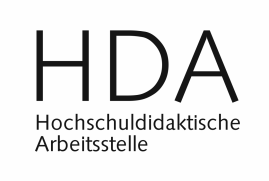 Netiquette – was soll das sein?!
Verhaltensregeln, die (z.B. im Rahmen von E-Learning-Szenarien) eine für alle Beteiligten angenehme und respektvolle Kommunikation ermöglichen.
Netiquette Nr. 1
Vergessen Sie niemals, dass auf der anderen Seite ein Mensch sitzt!Schreiben Sie nie etwas, was Sie dem Adressaten nicht auch vor anderen Leuten ins Gesicht sagen würden. Verwenden Sie am Anfang eine Anrede und am Ende eine Grußformel, denn der Ton macht die Musik.
Netiquette Nr. 2
Erst lesen, dann denken, dann nochmal lesen, dann nochmal denken – und dann erst posten!Die Gefahr von Missverständnissen ist bei einem geschriebenen, computerisierten Medium besonders hoch. Überprüfen Sie, ob Ihre Frage oder Ihr Thema nicht bereits von jemand anderem gepostet wurde. Posten Sie keine dem Thema nicht entsprechenden bzw. irrelevanten Beiträge.
Netiquette Nr. 3
Achten Sie insbesondere auf den Inhalt der „Betreff:"-Zeile!Hier sollte in kurzen Worten der Inhalt des Beitrags beschrieben werden.
Netiquette Nr. 4
Vernachlässigen Sie nicht die Aufmachung Ihres Beitrags!Punkte und Kommas sollten selbstverständlich sein, durch Groß- und Kleinschreibung wird der Text leserlicher.
Netiquette Nr. 5
Bedenken Sie immer, dass Sie sich nicht in einem privaten Chat befinden, sondern sich in einem offiziellen Rahmen der Universität bewegen!